Лекция 1. Введение в психологию управления
Волкогонова О.Д., Зуб А.Т. Управленческая психология. – Москва: ИД 
«Форум» - Инфра, 2015.
Кабаченко В.С. Психология управления. Учебное пособие. – М.: Юнити, 2015. 
Кремень М.А. Психология и управление. – Мн. Харвест, 2015.
Морозов, А. В. Управленческая психология. - М.: Академический проект; 
Трикста, 2015. 
Розанова В.А. Психология управления. – М.: ЗАО «Бизнес-школа«Интел-
Синтез». – 2012.
Столяренко А.Д. Психология управления. - Ростов - на - Дону: Феникс, 2015.
Урбанович А.А. Психология управления. Уч. пособие. –Мн.:Харвест, 2015. 
Дополнительная:
Армстронг М. Стратегическое управление человеческими ресурсами. - М.: ИНФРА-М., 2014. 
Бакирова Г.Х. Управление человеческими ресурсами. - СПб: Речь, 2008.
Becker G.S. Human capital: Theoretical and Empirical Analysis. - N-Y., 2011.
Добреньков В. И. Управление человеческими ресурсами: социально-психологический подход. Учеб. пособие. - М.: КДУ, 2015. 
Игнатов В. Г. Теория управления: курс лекций / В.Г. Игнатов, Л.Н. Албастова. - М. ИКЦ «МарТ»; Ростов-н/Д: Изд. центр «МарТ», 2012.
Учебная литература:
ВОПРОСЫ
Понятие  управления.
Цели, объект, предмет, задачи науки управления, специфика психологии управления. 
Связь психологии управления с  другими науками.
Психологизация менеджмента и управления людьми.
 Основные тенденции развития науки управления.
Управление является древнейшей областью человеческой деятельности.
 Оно существует столько, сколько люди живут и трудятся сообществами. 
Только, благодаря скоординированным действиям, человек смог развиваться и создавать огромные материальные и социальные ценности.
До начала XX века управление не было самостоятельной областью научного исследования.
 Однако с появлением книги Фредерика Тейлора "Менеджмент" или "Управление фабрикой" (1911 г ) были выделены основные принципы управленческого труда. 
В 20-е годы французский инженер, управляющий гигантской добывающей и металлургической компании Анри Файоль предложил последовательную систему принципов менеджмента
Поэтому его по праву считают основателем науки "менеджмент», а его книга "Основы менеджмента", опубликованная в 20-х гг , стала классической.
Благодаря А Файолю, управление превратилось в особую специфическую деятельность.
 В этой связи возникла особая прикладная междисциплинарная наука — "психология управления".
Сегодня понятие «управление» широко используется в различных науках, обозначая функцию, присущую организованным системам (биологическим, техническим, социальным, военным и др.). 
Существует огромное количество определений этого понятия. 
В самом общем виде - под управлением понимается элемент, функция, обеспечивающая сохранение определенной структуры организованных систем, поддержание режима их деятельности, реализацию их программы и целей.
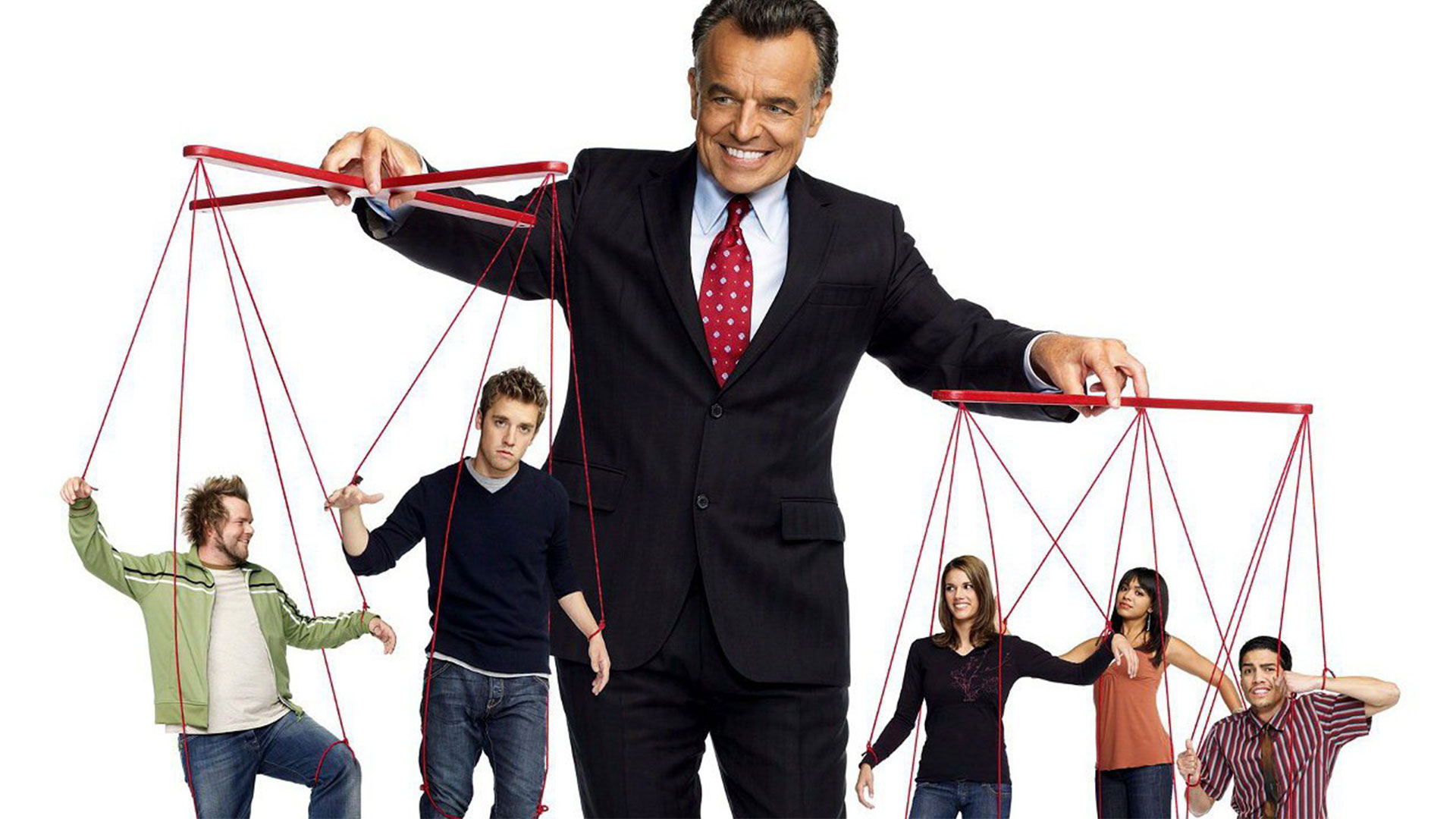 Синоним управления -МЕНЕДЖМЕНТ — это управление, руководство, дирекция, администрация.
В основе понятия менеджмент лежит английский глагол "to manage", что в переводе на русский язык означает «управлять».
Американцы дают такое определение сущности управления "Делать что-то руками других".
Современные немецкие исследователи проблем управления В. Зигерт и Л. Ланг понимают "Управление —как такое руководство людьми и такое использование средств, которое позволяет выполнять поставленные задачи гуманным, экономичным и рациональным путем" .
С  точки зрения известного американского специалиста П. Друкера "управление — это особый вид деятельности, превращающий неорганизованную толпу в эффективную целенаправленную и производительную группу«.
Управление представляет собой не что иное, как настраивание других людей на труд.
(Ли Якока)
Следовательно, управление — совокупность системы скоординированных мероприятий, направленных на достижение значимых целей организации.
Менеджер — это субъект, осуществляющий управленческие функции. 
Важным практическим принципом  менеджмента является утверждение- "Кто управляет — не производит, кто производит — не управляет" (по В. Зигерту и Л. Ланг).
Таким образом, управление - есть непрерывный процесс воздействия руководителя на организованную группу людей или на кого-либо из этой группы в отдельности по организации и координации их совместной деятельности для достижения наилучших результатов.
Спецификой психологических факторов совместной деятельности, способом ее психологической организации  занимается психология управления.
ПСИХОЛОГИЯ УПРАВЛЕНИЯ - это часть комплексной науки управления.
Это - сложная система знаний, касающихся следующих сторон управленческой деятельности:
 психологических факторов, обеспечивающих успешную и 
      эффективную деятельность менеджера;
 психологии мотивации людей в процессе их деятельности;
 особенностей группового поведения и межличностных отношений;
 психологических аспектов лидерства, особенностей принятия  
      решений;
 психологии власти и организации;
 вопросов психологического климата в коллективе;
 психологической конфликтологии.
Таким образом, Психология управления — отрасль психологии, изучающая психологические закономерности управленческой деятельности. 
Управленческая деятельность — деятельность, связанная с принятием управленческих решений.
Следовательно, цель управленческой деятельности - получение бÓльшего полезного эффекта при наименьших усилиях и затратах, в том числе, и затратах времени. 
Цель психологии управления - разработка путей повышения эффективности и качества жизнедеятельности организационных систем. 
Психология управления - может помочь в формировании навыков и умений руководить людьми, в способности взвешенно анализировать все ситуации, возникающие в организации.
Объект  психологии управления составляют люди, находящиеся в финансовых и юридических отношениях в организациях, деятельность которых ориентирована на корпоративно -полезные цели. 
Отличительную особенность психологии управления составляет то, что ее объектом является организованная деятельность людей. 
Организованная деятельность — это не просто совместная деятельность людей, объединенных общими интересами или целями, симпатиями или ценностями,  это деятельность людей, объединенных в одну организацию, подчиняющихся правилам и нормам этой организации, выполняющих заданную им совместную работу в соответствии с экономическими, технологическими, правовыми, организационными и корпоративными требованиями.
Подходы к пониманию предмета психологии управления многообразны, что свидетельствует о его сложности.
Выделяются следующие аспекты предмета психологии управления: 
– вопросы управления производственными группами и коллективами;
 – психологический анализ производственных и управленческих коллективов и взаимоотношений в них людей; 
– психология личности работника как объекта управления; 
– психология деятельности и личности руководителя, 
 - психологические проблемы лидерства;
 – функционально-структурный анализ управленческой деятельности и др.
Таким образом,  предмет психологии управления — это совокупность психических явлений и отношений, отражающих совместную работу людей в организации в соответствии с экономическими, технологическими, социально-психологическими, правовыми, организационными и корпоративными требованиями.
 При этом предмет психологии управления подразделяют на четыре основные области: 
1. Психологические закономерности управленческой деятельности. 
2. Психологические закономерности деятельности субъекта управления — руководителя. 
3. Психологические закономерности управляемой подсистемы и ее субъектов (подчиненных). 
4. Основные особенности взаимодействия руководителя с подчиненными.
Задачи психологии управления : 
1. Рост производительности и улучшение качества труда работников в организации. 
2. Повышение эффективности производства и управления. 
3. Развитие техники и технологий в организации с учетом человеческого фактора. 
4. Совершенствование социально-психологических отношений в процессе производства. 
5. Улучшение качества воспитания и образования работников в организации. 
6. Совершенствование психологических аспектов организации совместной деятельности людей.
7. Развитие умений руководить людьми в организации: 
   а) воздействовать на людей; 
   б) развивать инициативу работников; 
   в) правильно организовывать отношения в коллективе; 
   г) создавать заинтересованность персонала делами     предприятия;
 д) формировать отношение к труду, обществу, организации. 
8. Психологические факторы эффективности деятельности руководителей, групп и коллективов: 
   а) динамика развития коллективов;
   б) повышение эффективности управления коллективом; 
   в) взаимосвязь и взаимодействие личности и коллектива.
Содержание психологии управления - разработка психологических аспектов деятельности человека, группы и организации в целом.
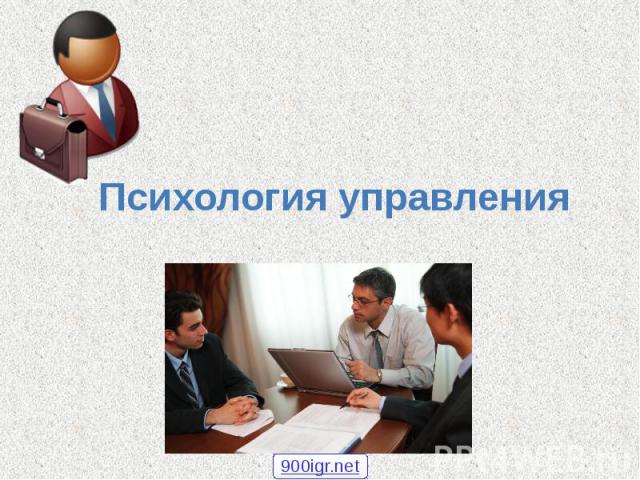 Психология управления и другие науки
Психология управления тесно связана с другими науками:
Общая психология 
Социальная психология 
Психология труда 
Психология личности 
Математические методы в психологии
Менеджмент 
Экономика 
Теория управления 
Теория систем и др.
Поэтому ее называют "междисциплинарной" отраслью науки.
Психология личности изучает качества, свойства и психологические особенности человека, и их влияние на поведение, деятельность и общение. 
Психология управления изучает те свойства личности, которые влияют на эффективность управленческой деятельности (например, организаторские способности, стрессоустойчивость и др.).
Социальная психология исследует специфические аспекты поведения групп людей, закономерности взаимодействия между ними. 
Психология управления, опираясь на данные социальной психологии, изучает  отношения между людьми процессе совместной деятельности, которые регулируются не просто взаимной зависимостью, но ответственностью перед законом.
Психология труда изучает соответствие работника профессии, проблемы профессионального отбора, профессиональной ориентации. Для психологии управления важна проблема отбора людей в конкретную организацию, соответствие работника ее требованиям, ориентация субъекта в особенностях данной организации.
Психология управления тесно связана с организационной психологией, которая рассматривает человека как члена конкретной организации.
Т.к.  сами организации отличаются, то и особенности управленческой деятельности в них также будут различны.
Инженерная психология анализирует взаимодействие человека с предметом труда и средствами труда в системе «человек – техника», выясняя, какие требования к орудиям труда и технологиям предъявляют психические процессы и свойства человека, как субъекта деятельности. 
Психология управления опирается на ее достижения и предоставляет эмпирический материал для анализа.
Таким образом, имея свой объект и предмет изучения, психология управления тесно связана с различными науками, прежде всего, с психологическими, разделяя с ними общую методологию и обладая своими особенностями и отличиями.
Знания по психологии управления помогают компетентно управлять людьми, избегать ненужных конфликтов, понимать психологическую природу управленческих процессов, эффективно решать проблему подбора кадров в организацию, анализировать и улучшать психологический климат в коллективе, правильно оценивать собственную деятельность.
Психология управления обеспечивает психологическую подготовку менеджеров, руководителей.
Выделяют два параметра эффективности работы менеджера:
* непсихологический (речь может идти о прибыльности или убыточности предприятия, его конкурентных перспективах и т.п.);
* психологический (в данном случае учитывается степень удовлетворенности людей, работающих в организации, качество общения, мотивированность их поведения и др).
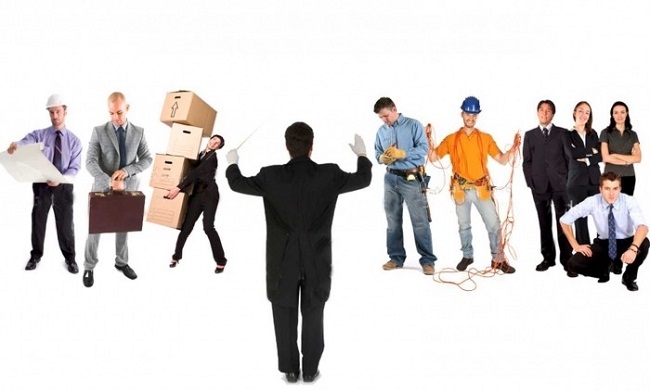 эти параметра взаимосвязаны: эффективность организаций, т.е. способность решать стоящие перед ними задачи лучшим и оптимальным способом, возрастает, если в них создан соответствующий психологический климат.
Осознание управления как профессии, опирающейся на разнообразные достижения междисциплинарной, молодой, быстро развивающейся области научных и практических знаний, занимает прочное место в современной цивилизации.
В настоящее время считается, что менеджер любого уровня призван решать две взаимосвязанные задачи:
овладеть теоретическими основами рационального управления, то есть наукой управления;
 уметь творчески применять положения этой науки, то есть овладеть искусством управления. 
Первая задача решается в процессе обучения, вторая — в процессе практической деятельности.
Таким образом, психология управления стремится сделать  труд менеджеров  более эффективным с помощью знаний о психологических особенностях человека, о различных проявлениях психики, ее функциональном, изменчивом характере.
Психологизация менеджмента и управления людьми
Анализируя более, чем столетнюю историю менеджмента, выделяют три этапа его развития как науки: экономический, социальный и психологический. 
Эти этапы отличаются друг от друга все большим увеличением роли психологии в понимании сущности управления и повышении его эффективности.
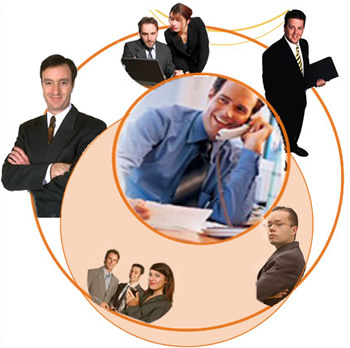 На экономическом этапе развития менеджмента (первая четверть ХХ века) главное внимание уделялось проблеме приспособления человека к орудиям производства. 
Человек рассматривался как некая часть, которая с большей или меньшей мерой эффективности выполняла общую управленческую задачу по обеспечению успешности деятельности. 
Основоположники научного менеджмента Ф. Тейлор (1856–1915), Г. Эмерсон (1853–1931), А. Файоль (1841–1925), разрабатывая свои принципы управления, решение многих проблем видели в сфере психологии. 
Например, из четырнадцати принципов управления А. Файоля пять имеют ярко выраженное психологическое наполнение.
 Не случайно именно Ф. Тейлор ввел в широкий обиход понятие «человеческий фактор». 
Вместе с тем, социальная природа личности представителями экономического направления не всегда принималась во внимание.
На социальном этапе (конец 30-х, начало 40-х  ХХ в) формируется новая школа человеческих отношений, которая рассматривает человека как существо социальное, т.к. до этого социальные аспекты управления находились в тени экономических приоритетов.
У ее истоков стоял Г. Мюнстерберг (1863–1916), который высоко оценивал вклад Ф. Тейлора в менеджмент, однако он считал, что научный менеджмент базировался на довольно шаткой почве из-за недостатка интеллектуальных обоснований и психологических экспериментов. 
Он добился встречи с президентом США и его окружением с целью убедить их в необходимости создания правительственного бюро для проведения научных исследований и применения психологии для разрешения производственных проблем. 
Признанный лидер экспериментальной психологии Г. Мюнстерберг исследовал поведение людей во всех сферах человеческой деятельности: на производстве, образовании, при раскрытии преступлений и в воспитании. 
Его можно по праву считать автором известного лозунга «На каждом рабочем месте должен стоять человек, наиболее для этого пригодный».
 Особенно значителен его вклад в такое направление зарождающейся психологии менеджмента, как выбор профессии и профессиональный отбор.
Начало психологического этапа развития менеджмента (50-е годы ХХ века) связано с именем  одного из основоположников гуманистической психологии - А. Маслоу. 
Самая известная в теории потребностей — пирамида А. Маслоу, в которой автор сделал акцент не на внешних по отношению к человеку факторах успешности деятельности организации —  как повышение производительности труда, а на реализации его потребностей к самоуважению и самоактуализации.
 Человеческие потребности различны по своему характеру и имеют особую иерархию или порядок самоактуализации. 
В рамках предложенной А. Маслоу парадигмы (содержательные теории мотивации) работали Д. Макклеланд (потребности власти, успеха и причастности) и Ф. Герцберг (теория двух факторов: фрустраторы и мотиваторы). 
Д. Макгрегор в свою очередь открыл, что модели «человеческих отношений» неадекватны реальной организационной жизни и что понимание природы человека и поведения человека очень важны при выборе стиля действий менеджера. 
В. Врум, С. Адамс, Л. Портер и Э. Лаулер параллельно разрабатывали теории мотивации, которые были объединены приверженностью к процессу. В результате возникли теории ожиданий, справедливости (равенства) и др.
В настоящее время при описании профессионально -значимых качеств успешного руководителя – приоритет отдается тем, которые связаны с его умением общаться с людьми и управлять ими, а также владением методами управления. 
Работа современного руководителя немыслима без коммуникации, межличностного общения, умения лично воздействовать на людей, грамотно определять проблемы, принимать решения, управлять временем, выстраивать приоритеты в делах и т. д. 
Таким образом, сегодня можно с уверенностью говорить о продолжении психологического этапа развития менеджмента и об очевидном синтезе большинства вышеописанных идей в рамках новой междисциплинарной науки — психологии управления.
Основными тенденциями развития науки управления в современных условиях являются :
1) профессионализация науки управления: издаются научные и практически-ориентированные работы по управлению, реализуются программы обучения менеджменту, обобщается международный управленческий опыт, проводятся конференции и семинары, в результате чего научные идеи осваиваются управленцами;
2) практическая направленность развития науки управления, в результате которой научные идеи в области менеджмента все чаще опираются на жизненную мудрость, здравый смысл и получают практическое преломление в управленческих процессах;
3) ориентация на количественное увеличение и усиление дифференциации управленческого труда: например, доля управленцев в общей численности занятых в обрабатывающих промышленности США повысилась с 15% (50-е годы) до 30% (80-е годы), а в некоторых фирмах до 70-80%;
4) усиление технической оснащенности и технологическое усложнение управленческого труда: с одной стороны, развитие информационных технологий упростило и сделало более оперативным управленческую деятельность, а с другой – усложнило ее, потребовав освоения новой техники и быстроты принятия управленческих решений;
5) ориентация на Человека как наивысшую ценность процесса управления, благодаря чему, основной управленческой задачей становится максимальная реализация способностей работника в трудовой деятельности, побуждающая человека содействовать процветанию своей организации;
6) демократизация процесса управления путем привлечение персонала к выполнению управленческих функций (партисипативное управление);
7) кросс-культурный перенос принципов и форм управления в результате интернационализации бизнеса, учет национального менталитета в процессе управления. 
Управленцы разных стран обмениваются современными управленческими идеями, наиболее продуктивными методами руководства и формами управления.
 При этом важно избежать двух крайностей: а) абсолютизации, слепого переноса и некритического приспособления управленческих идей других стран; б) замыкания в рамках национально-этнического подхода к решению актуальных управленческих проблем, абсолютизации преимуществ собственного менталитета.
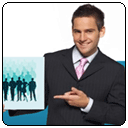 Таким образом, современная наука управления все более психологизируется. 
В качестве решающих условий для повышения эффективности деятельности любой организации рассматриваются такие психологические проблемы, как: 
а) поиск путей активизации человеческого фактора внутри организации; 
б) учет социально-психологических особенностей персонала